Quantifying the Value of Perfect Information in Emergency Vaccination Campaigns for FMD
Bradbury, N.V., Probert, W.J.M., Shea, K., Runge, M.C., Fonnesbeck, C.J., Keeling, M.J., Ferrari, M.J. & Tildesley, M.J.*
Value of information (VOI)  analysis
During outbreaks research focuses on analysing the dynamics of that outbreak
Value of information (VOI)  analysis
During outbreaks research focuses on analysing the dynamics of that outbreak

Between outbreaks we can increase our knowledge so there is less uncertainty in future outbreaks
Value of information (VOI)  analysis
During outbreaks research focuses on analysing the dynamics of that outbreak

Between outbreaks we can increase our knowledge so there is less uncertainty in future outbreaks

The use of emergency FMD vaccination as a control measure has been contentious, partly due to uncertainty
So how do we deal with uncertainty when making predictions regarding control?
Uncertainty surrounding emergency vaccination
How does emergency vaccination work in livestock?
	How effective is the vaccine?
	How long is the delay between vaccination and immunity?
Uncertainty surrounding emergency vaccination
How does emergency vaccination work in livestock?
	How effective is the vaccine?
	How long is the delay between vaccination and immunity?

How many cattle do we have the capacity to vaccinate each day as part of an emergency response?
IP
Vaccination
Throughout the 2001 UK FMD epidemic we were continually asked about vaccination.
What size of vaccination ring should we use?
How do we determine the optimal ring with uncertainty regarding efficacy, capacity and time delay?
Vaccine Efficacy
100%
0%
50%
Vaccinate
Don’t vaccinate
“Maybe” vaccinate
Large rings?
Small rings?
IP
Vaccination
Throughout the 2001 UK FMD epidemic we were continually asked about vaccination.
What size of vaccination ring should we use?
How do we determine the optimal ring with uncertainty regarding efficacy, capacity and time delay?
Vaccine Efficacy
100%
0%
50%
Should we vaccinate?
If so, what ring size should we use?
A Toy Example
Let’s assume we know the following:
Vaccine Efficacy is either 50%, 70% or 90%.
Time Delay to Immunity is either 2, 4 or 6 days.
Vaccine capacity is either 20K, 35K or 50K doses per day.
Policy Makers are considering 5 possible vaccination radii:

3km, 5km, 7km, 10km or 15km.
Sc/s
- susceptibility of cattle/sheep.
N ic/s
- number of cattle/sheep on farm i.
Kernel
Transmission Risk
Tc,s
- Transmission rate of cattle/sheep.
- The transmission kernel. A parameter which weights the probability of infection based on the distance between farm i and farm j.
K(dij)
Distance from source
Probability of infection per day for every susceptible farm is given by:
]
[

Prob = 1 - exp   -  [ScNc,ipc+ SsNs,ips]     [TcNc,jqc + TsNs,jqs]K(dij)
i
Infected j
The Warwick Model
All parameters are estimated through fitting to 2001 UK epidemic data.
Results
Average number of cattle culled (in millions) for vaccine efficacy of 90%, 6 day delay to immunity and 50000 doses per day.
Optimal strategy is independent of time delay to immunity.
Results
Average number of cattle culled (in millions) for vaccine efficacy of 90%, 6 day delay to immunity and 50000 doses per day.
Optimal strategy is independent of time delay to immunity.
Optimal vaccination radius highly dependent upon number of doses per day.
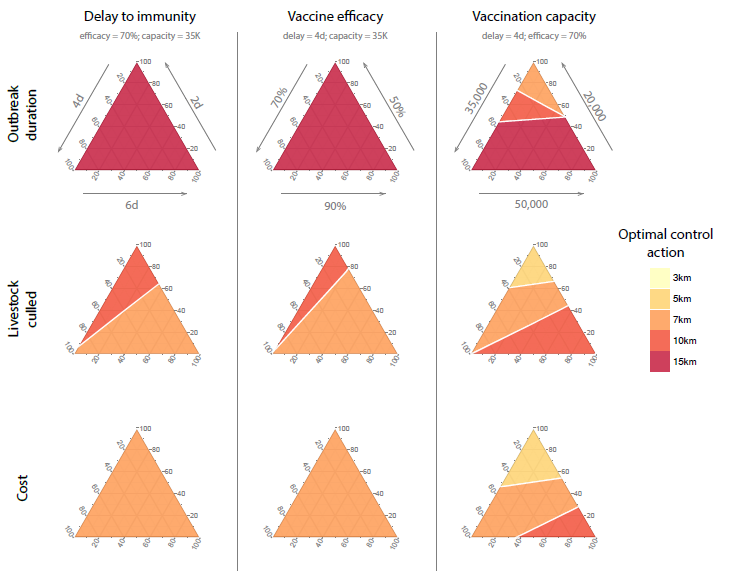 Uncertainty in Vaccine Capacity
If it is possible to know a priori how many doses are available, the optimal strategy can be determined.
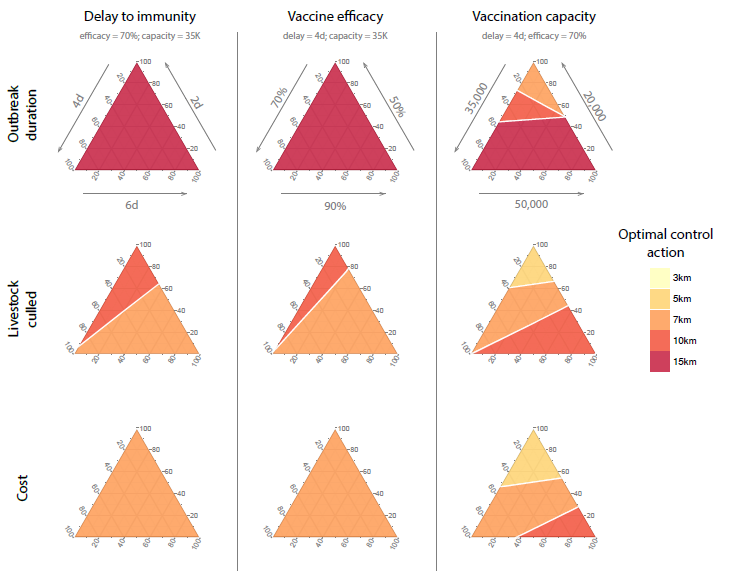 100% sure that 20,000 doses are available – 5km vaccination optimal.
100% sure that 50,000 doses are available – 15km vaccination optimal.
Optimal strategy varies depending upon your weight of belief in the three levels of constraint.
[Speaker Notes: What if we don’t know the actual value for the vaccination efficacy/delay/capacity?]
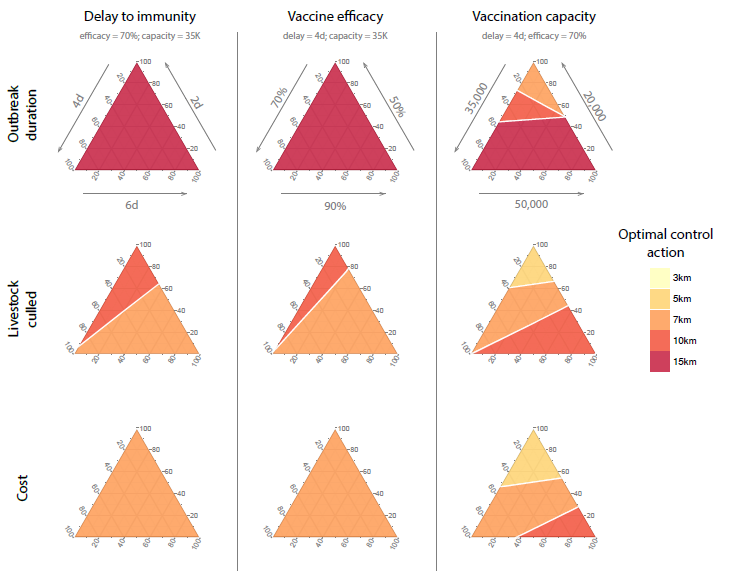 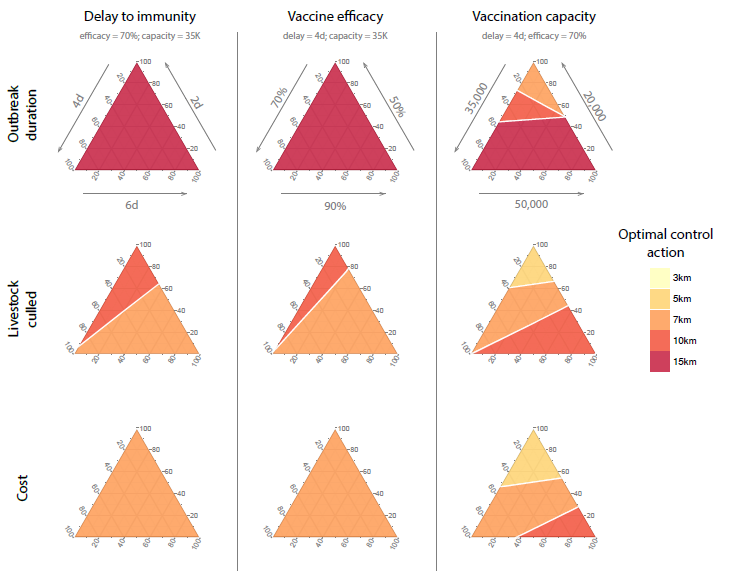 [Speaker Notes: What if we don’t know the actual value for the vaccination efficacy/delay/capacity?]
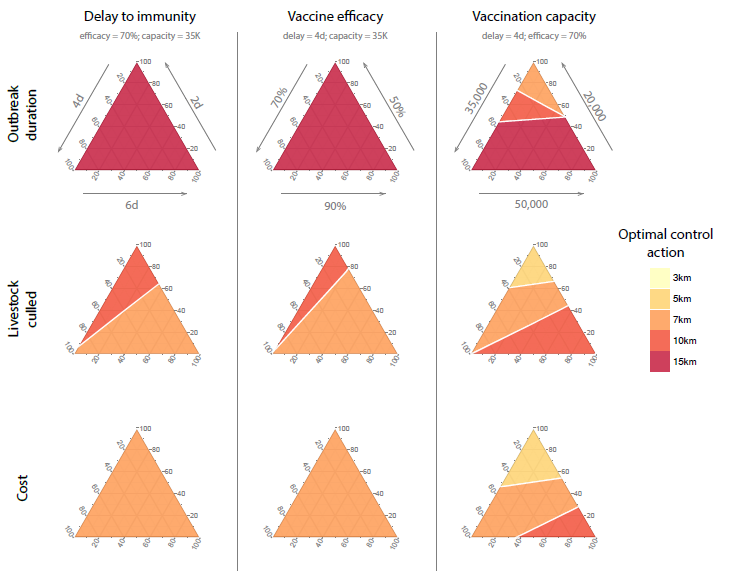 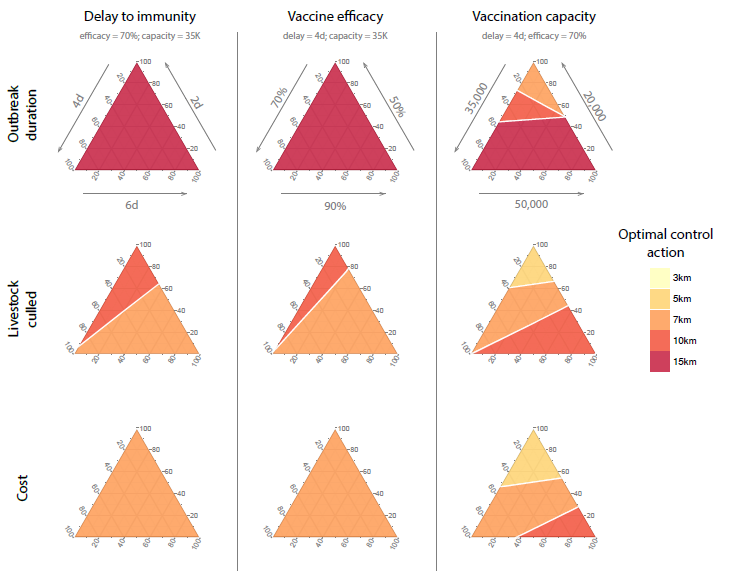 Optimal strategy to minimise epidemic duration is independent of efficacy and time delay.
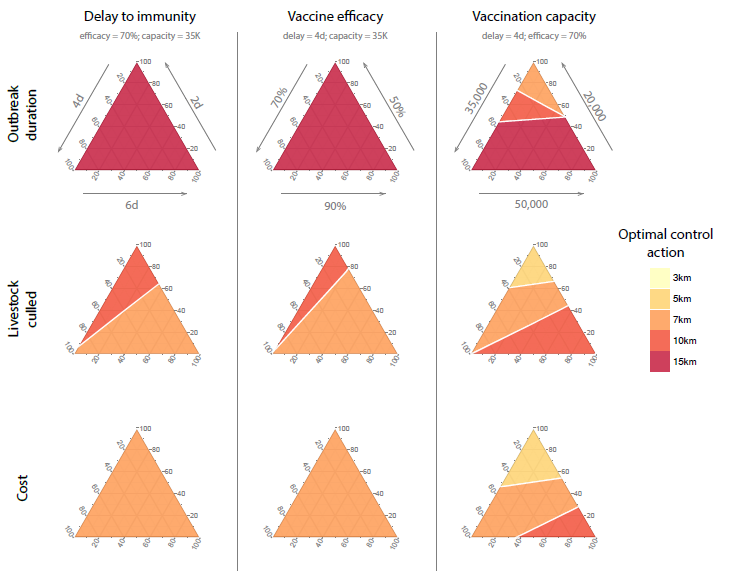 [Speaker Notes: What if we don’t know the actual value for the vaccination efficacy/delay/capacity?]
What are the savings that can be made by resolving the uncertainty surrounding vaccination?
What are the savings that can be made by resolving the uncertainty surrounding vaccination?
Looking at livestock culled:

If we resolved all uncertainty, we predict that 221,900 fewer livestock would need to be culled.
What are the savings that can be made by resolving the uncertainty surrounding vaccination?
Looking at livestock culled:

If we resolved all uncertainty, we predict that 221,900 fewer livestock would need to be culled.

Knowing the true:
	vaccine delay would give 3% of this saving
What are the savings that can be made by resolving the uncertainty surrounding vaccination?
Looking at livestock culled:

If we resolved all uncertainty, we predict that 221,900 fewer livestock would need to be culled.

Knowing the true:
	vaccine delay would give 3% of this saving
	vaccine efficacy would give 7.3% of this saving
What are the savings that can be made by resolving the uncertainty surrounding vaccination?
Looking at livestock culled:

If we resolved all uncertainty, we predict that 221,900 fewer livestock would need to be culled.

Knowing the true:
	vaccine delay would give 3% of this saving
	vaccine efficacy would give 7.3% of this saving 
	vaccine capacity would give 89.7% of this saving
Conclusions
There are potential savings to be made by resolving uncertainty regarding the capacity for emergency vaccination before a FMD outbreak
Conclusions
There are potential savings to be made by resolving uncertainty regarding the capacity for emergency vaccination before a FMD outbreak

Resolving uncertainty regarding the effectiveness of the vaccine appears to have significantly less effect upon the optimal vaccination strategy
Conclusions
There are potential savings to be made by resolving uncertainty regarding the capacity for emergency vaccination before a FMD outbreak

Resolving uncertainty regarding the effectiveness of the vaccine appears to have significantly less effect upon the optimal vaccination strategy

This allows for informed decisions to be made about the best vaccination ring size for outbreak control
Acknowledgements
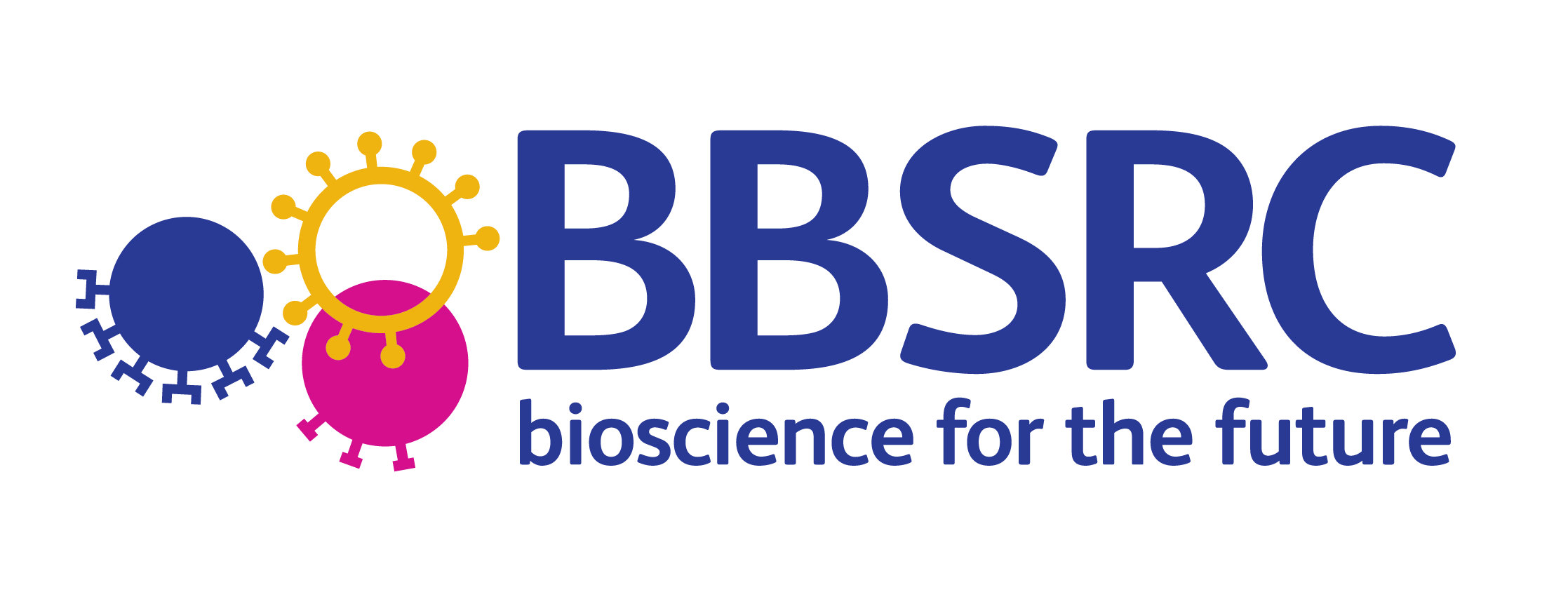 Naomi Bradbury (Warwick)
Will Probert (Warwick)
Matt Ferrari (Penn State)
Kat Shea (Penn State)
Matt Keeling (Warwick)
Chris Fonnesbeck (Vanderbilt)
Mike Runge (USGS)
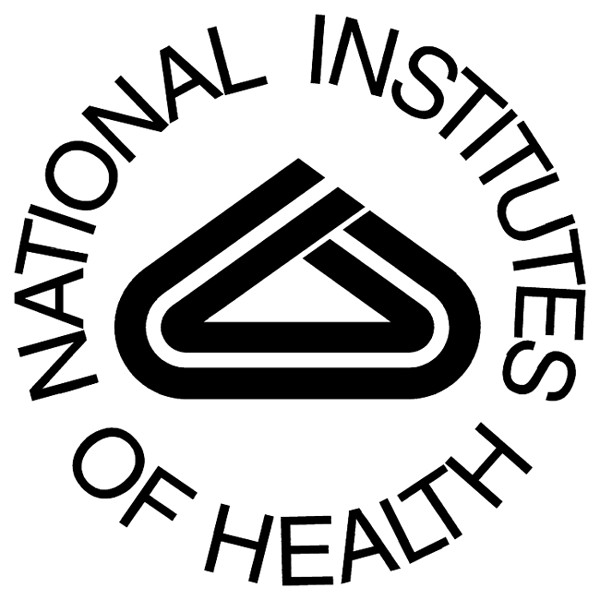 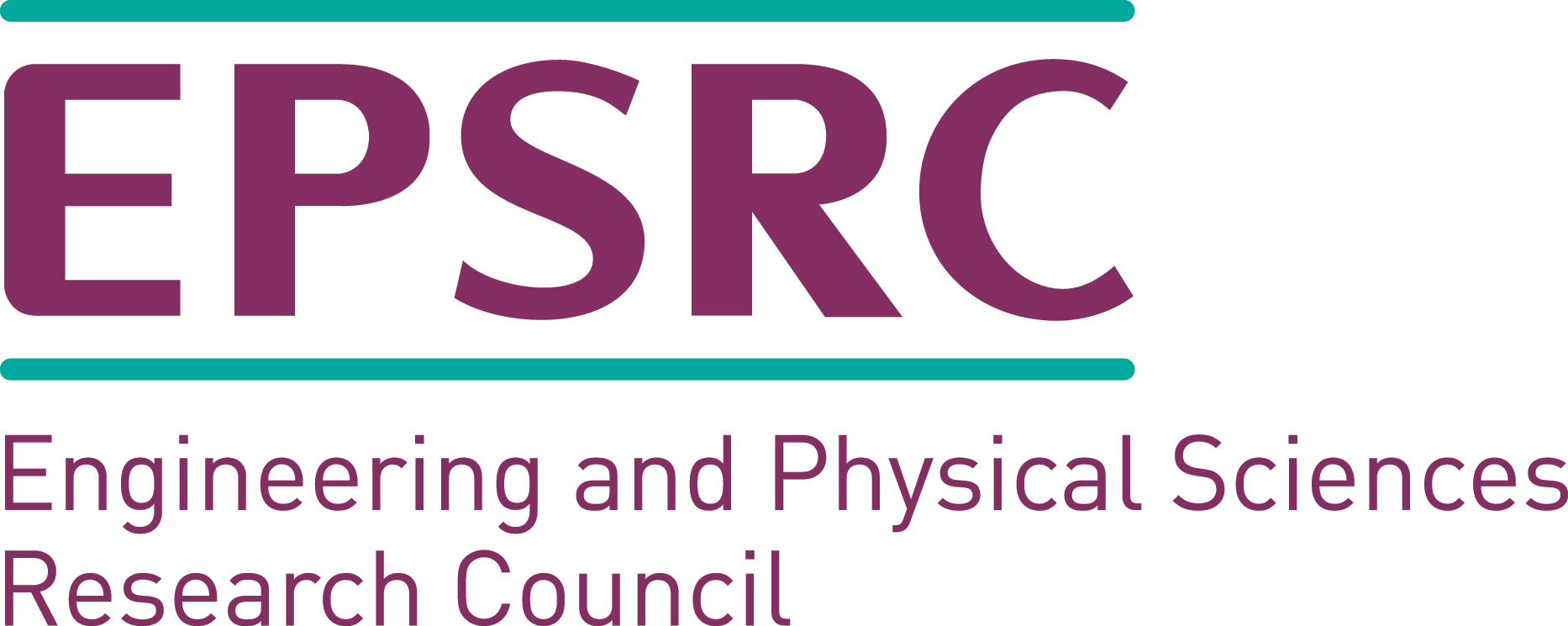 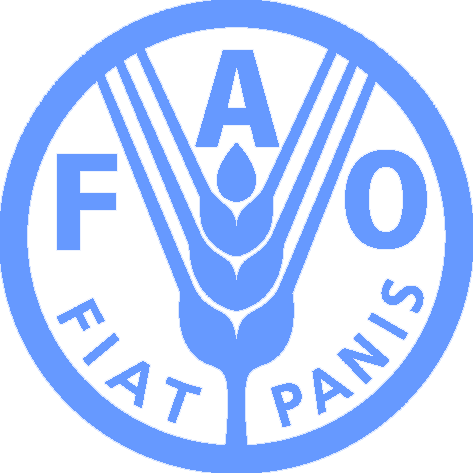